Graph types
Proportionality(Linear)
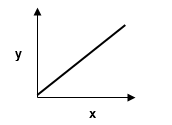 y is proportional to x
y  x (short-hand notation)
The graph of a proportional relationship is a straight line with a non-zero slope.
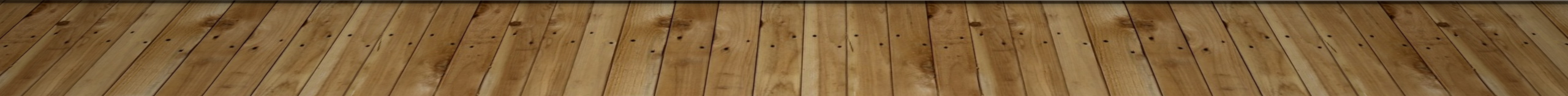 Constant or Independent Relationship(Linear)
y is independent of x
The graph of an independent relationship is a straight line with zero slope (horizontal line).
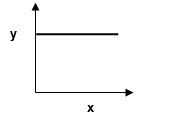 Top opening parabola
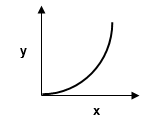 y is proportional to x2
y  x2
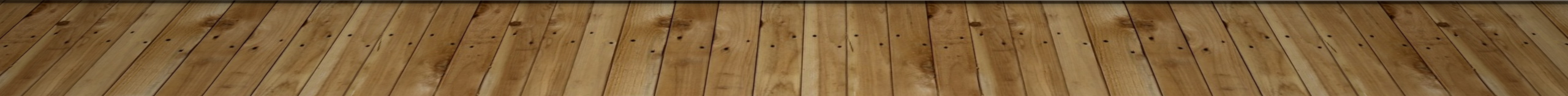 Side opening parabola
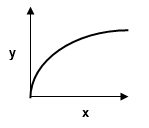 y2 is proportional to x
y2  x
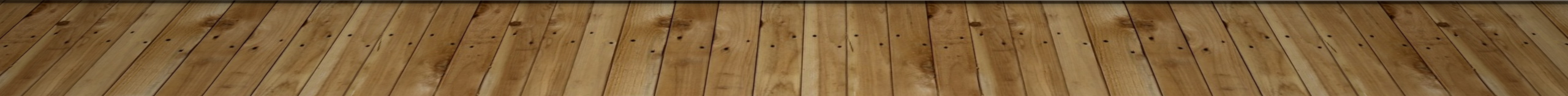 Hyperbola
y is proportional to 1/x
y is inversely proportional to x
y  1/x
(could also be y  1/x2)
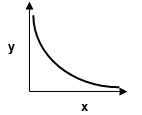